SOFI in practice
Carien Geertse
Senior Inspector, IGZ
SOFI of the Netherlands Health Care Inspectorate | 3 June 2016
Person centered care – Kitwood
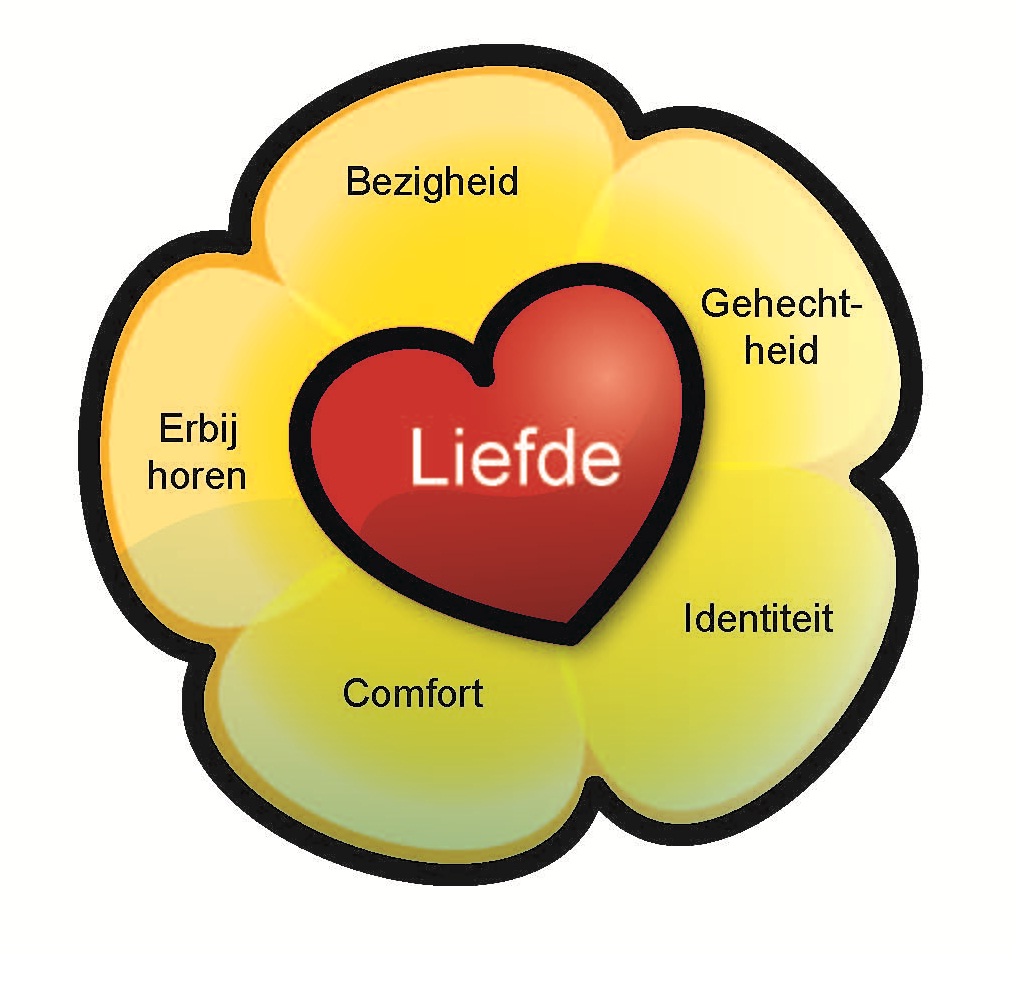 SOFI of the Netherlands Health Care Inspectorate | 3 June 2016
Psychological needs
Occupation

Attachment

Identity

Comfort

Inclusion

Love
SOFI of the Netherlands Health Care Inspectorate | 3 June 2016
Visiting day
Unannounced visits

Introductions

Short tour 

Two 45-minute observations

Review of about 3 to 4 client records, document review

Talks with client representative, therapists, care staff, management 

Report, report results, possible follow up inspection visit
SOFI of the Netherlands Health Care Inspectorate | 3 June 2016
Mood state

Engagement 

Staff interaction
SOFI of the Netherlands Health Care Inspectorate | 3 June 2016
Look at a scene

What did you see?

Mood state, engagement, staff interaction 

Which client file would you like to read?

Which questions would you ask the nurse/ carer?
SOFI of the Netherlands Health Care Inspectorate | 3 June 2016
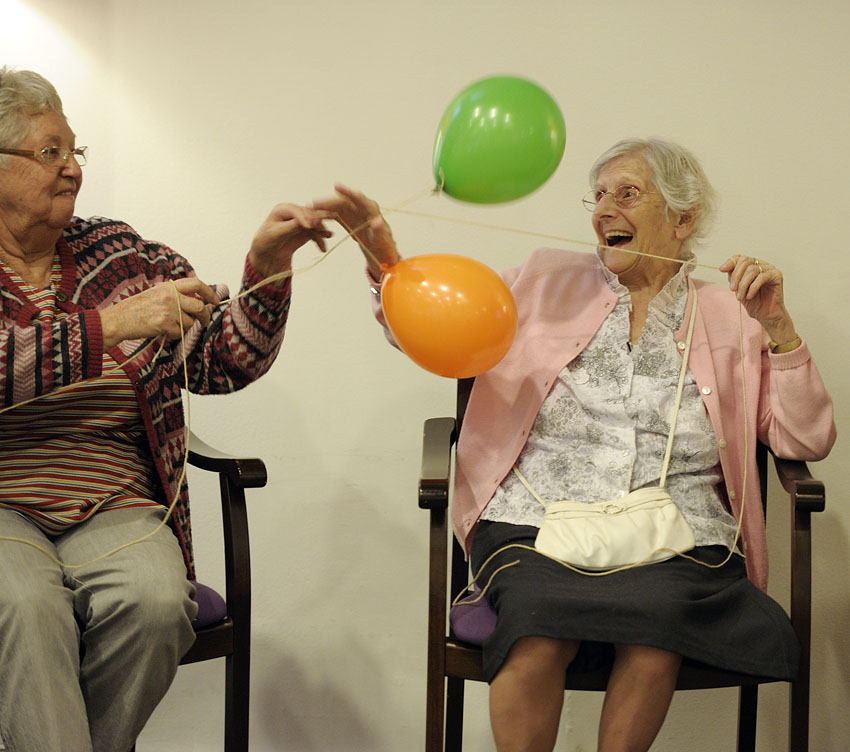 SOFI of the Netherlands Health Care Inspectorate | 3 June 2016
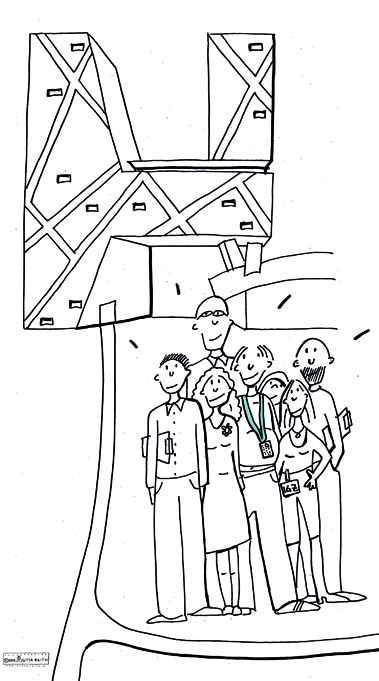 Thank you very much for your attention!
cj.geertse@igz.nl
SOFI of the Netherlands Health Care Inspectorate | 3 June 2016